Всеукраїнський відкритий інтерактивний конкурс“МАН−Юніор Дослідник” Номінація “Технік−Юніор”
ЧАРІВНІ ЯЙЦЯ

 учениця 7-A класу 
Комунальної установи «Пологівський колегіум №1»,
 міста Пологи, Запорізької області.
Тоцька Валерія

Науковий керівник: 
Хоменко Михайло Михайлович, учитель  фізики
2018р.
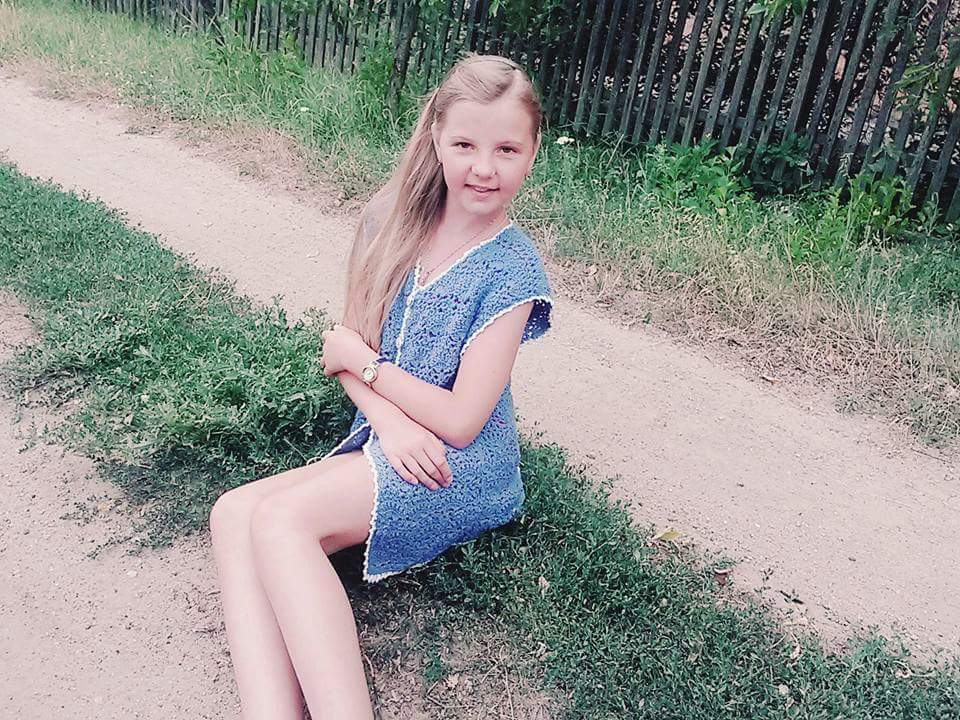 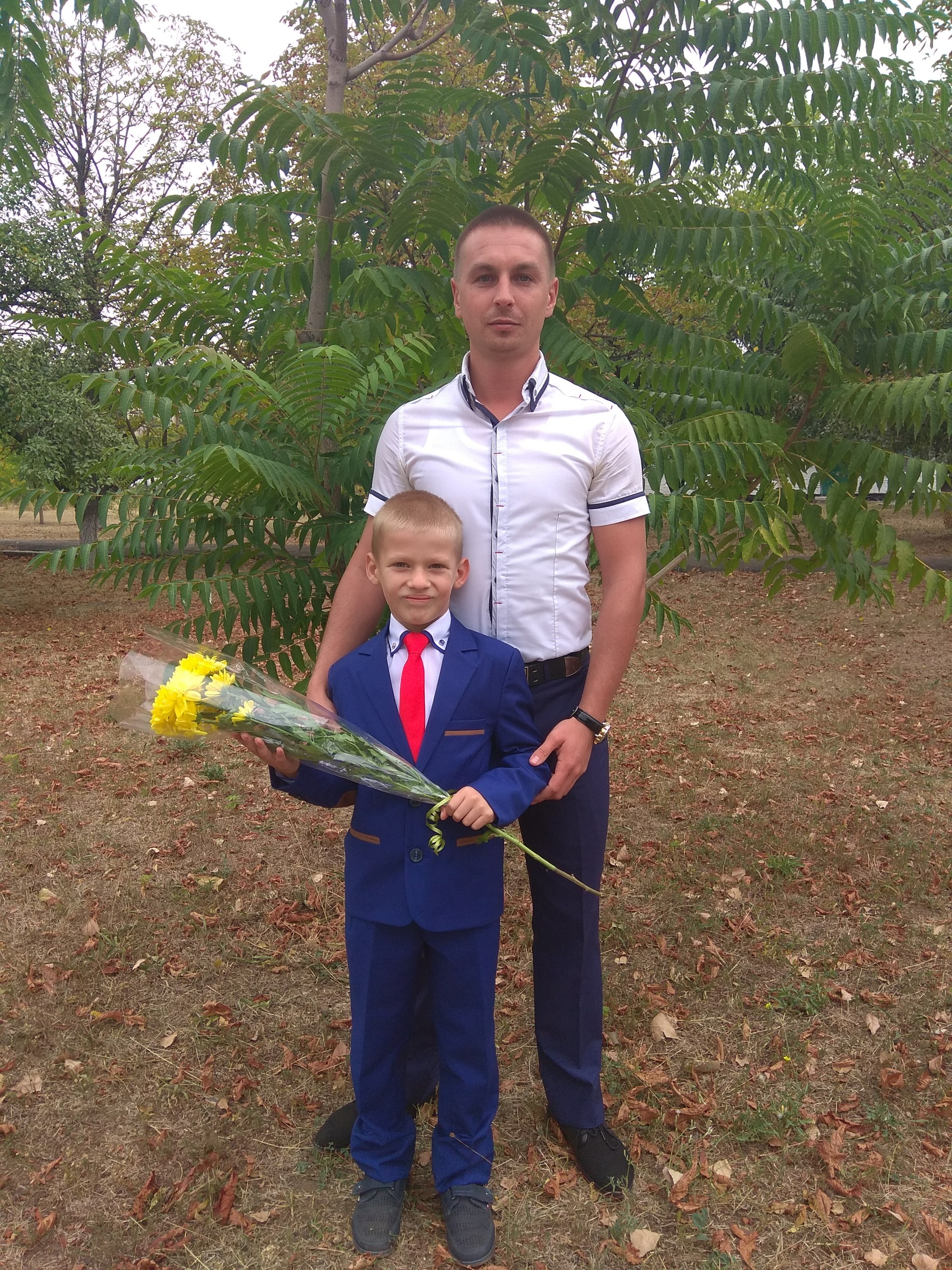 Мета проекту:
Перетворити науково-популярні нариси 
Я.І. Перельмана в фізичні досліди, пізнавальні фокуси;
Отримання учнями практичних умінь та навичок при виконанні даних дослідів;
Розширення кругозору та зацікавленості в учнів початкової та старшої школи  до вивчення фізики як предмета.
“Як змусити яйце стояти?”
Якщо яйце поставити на пробку закупореної пляшки, а на нього помістити пробку з увіткненими в неї двома вилками, яйце буде стояти і не падати. Вся ця система досить стійка.
Запитання:
  Чому ж пробка і яйце не падають?
ПОЯСНЕННЯ ЯВИЩА
Цент тяжіння системи лежить нижче точки опори. Це означає, що та точка, до якої прикладена вага системи, розташована нижче того місця, на яке воно опирається.
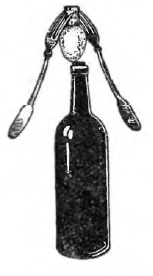 «Яйце в стакані»
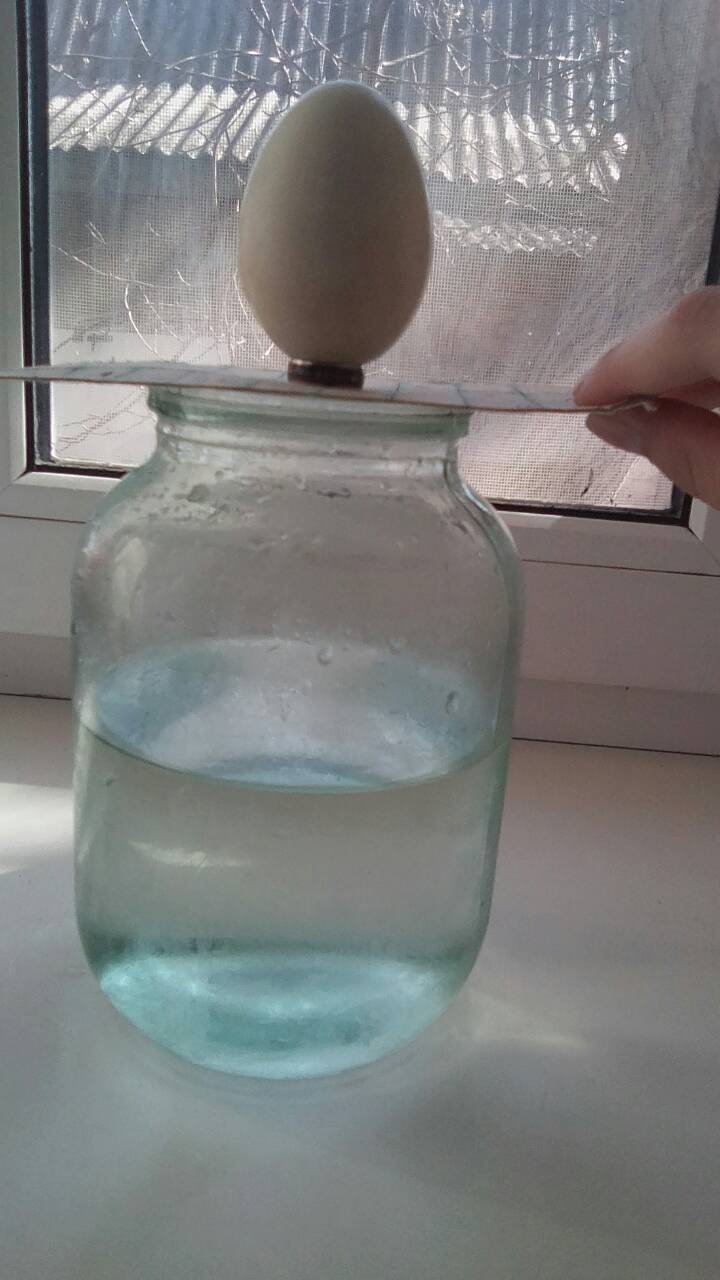 Розташовуємо стакан з водою, на нього листівку, на листівку кладемо кільце, на яке сторч спирається яйце. Листівка вибивається.
Запитання: Чи можна висмикнути (вибити) листівку так, щоб яйце не покотилося на стіл і не розбилося?
ПОЯСНЕННЯ ЯВИЩА
Листівка вибивається і летить на другий кінець кімнати, а яйце разом з кільцем опиняється в стакані з водою. Вода пом’якшує удар і оберігає шкаралупу яйця від поломки.
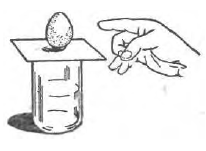 “Зразок підводного човна”
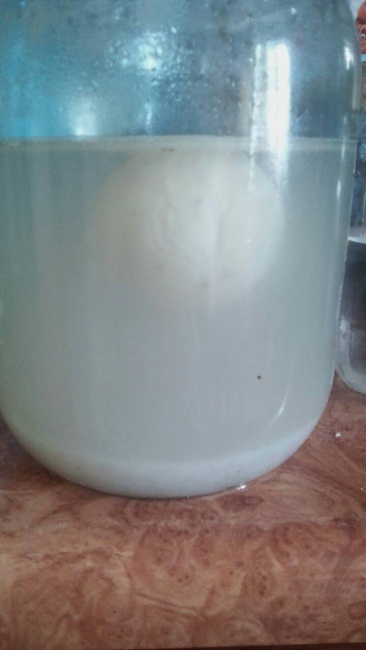 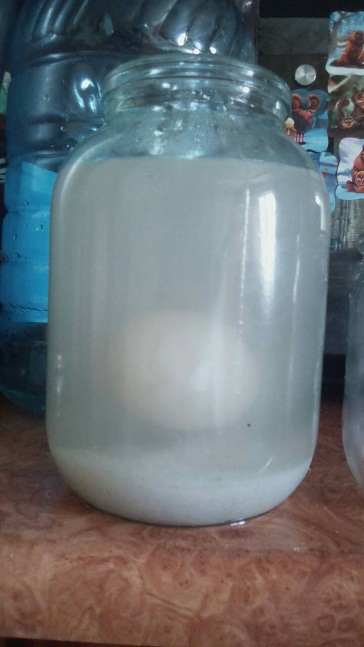 Ми можемо змусити яйце ні тонути, ні спливати, а немов висіти всередині рідини.
Запитання: Чому яйце спливає і не тоне, адже яйце важче, ніж такий самий об’єм води?
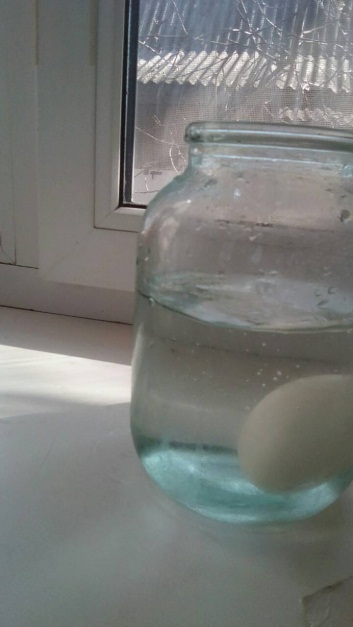 ПОЯСНЕННЯ ЯВИЩА
Для цього ми повинні приготувати розчин солі у воді такої густоти, щоб занурене в нього яйце витісняло рівно стільки розсолу, скільки вона сама важить. Якщо ми приготуємо такий розчин солі в воді, то яйце буде легше витісненого розчину. Тоді, за законом Архімеда, свіже яйце буде спливати.
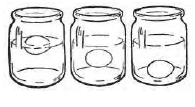 “Музичні пляшки”
А на кінець, хочу вам продемонструвати мої можливості гри на звичайних пляшках з водою. 
Запитання: Чому пляшки видають різний звук? 
Ви зможете відгадати мелодію?
ПОЯСНЕННЯ ЯВИЩА
Малюнок нижче на слайді показує, що і як нам потрібно зробити. До двох жердин, закріплених горизонтально на стільцях, підвісимо 16 пляшок з водою. В першій пляшці вода налита майже до верху, в кожній наступній – трішки менше. Б’ючи по цим пляшкам сухою дерев’яною паличкою, ми будемо створювати із них тони різної висоти.
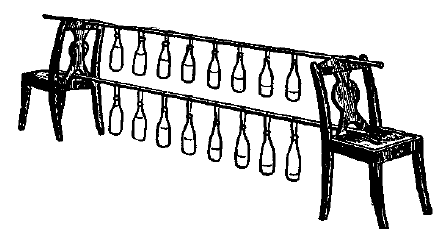 ВИСНОВКИ
Отже, запропоновані досліди:

Є пізнавальними та розширюють кругозір учнів;
привчають до самостійної дослідницької роботи; 
дають можливість поєднувати теорію з практикою;
їх можна демонструвати як на уроках фізики так і для популяризації даного предмета в школі.
Список використаних джерел:
Перельман Я.И. Занимательные задачи и опыты.- Москва:  Детгиз, 1959 – 528с.
ДЯКУЮ ЗА УВАГУ!